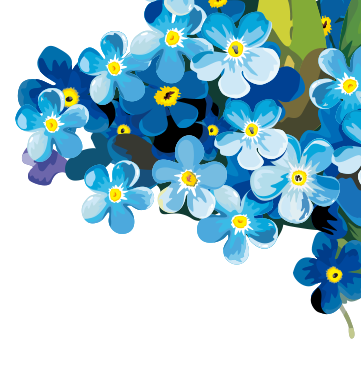 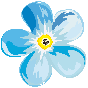 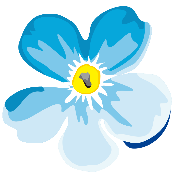 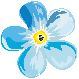 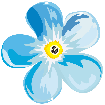 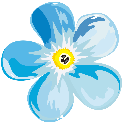 Literary refreshing template
THE PROFESSIONAL POWERPOINT TEMPLATE. ADD YOUR TITLE HERE
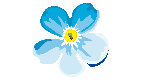 Reporting Person:                 Date:2019
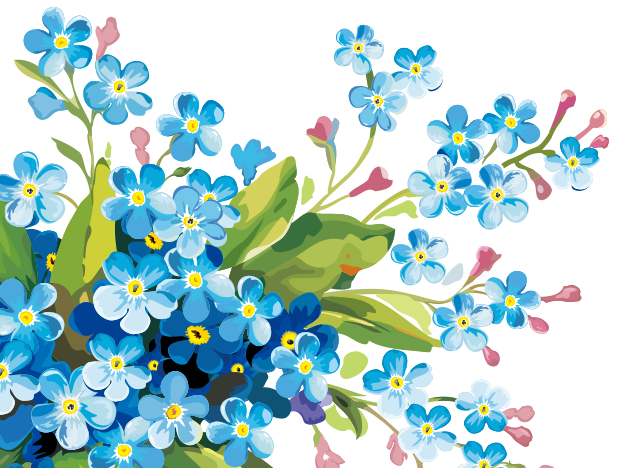 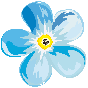 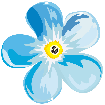 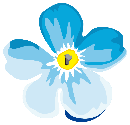 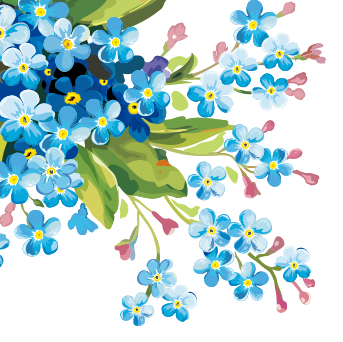 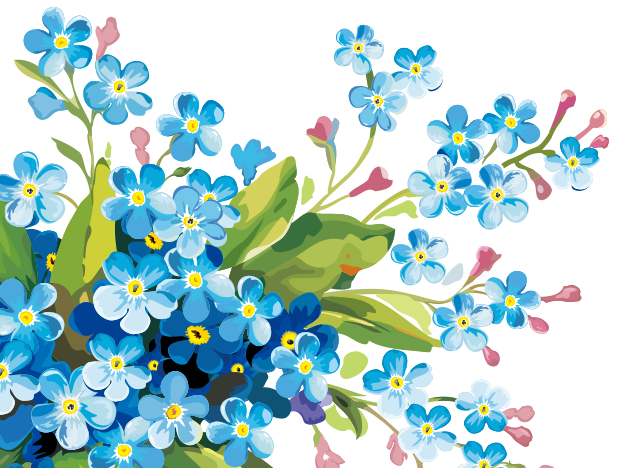 CONTENTS
04
04
04
04
Title bar ADD DIRECTORY ONE TITLES
Title bar ADD DIRECTORY ONE TITLES
Title bar ADD DIRECTORY ONE TITLES
Title bar ADD DIRECTORY ONE TITLES
。
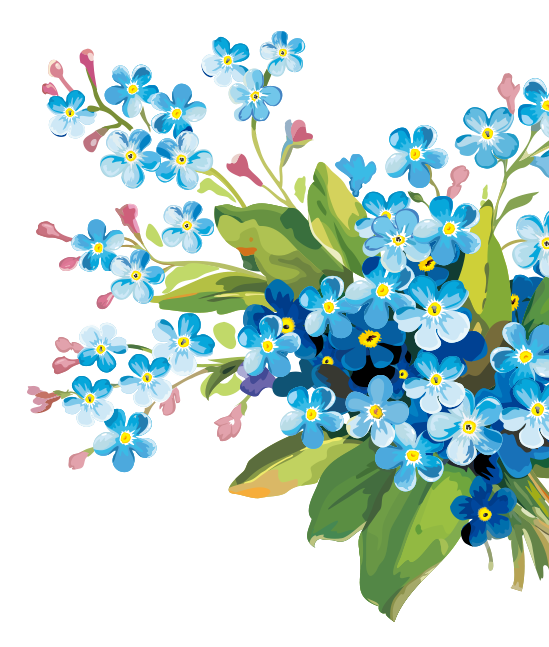 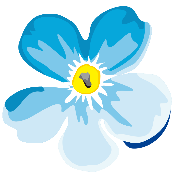 01Title bar
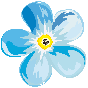 Add up your title/add up anything WhatsApp/your-up your title or add up anything
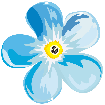 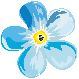 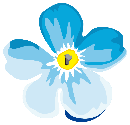 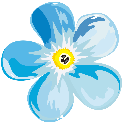 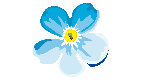 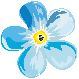 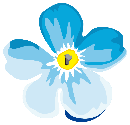 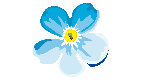 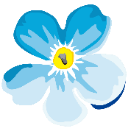 01. Title bar
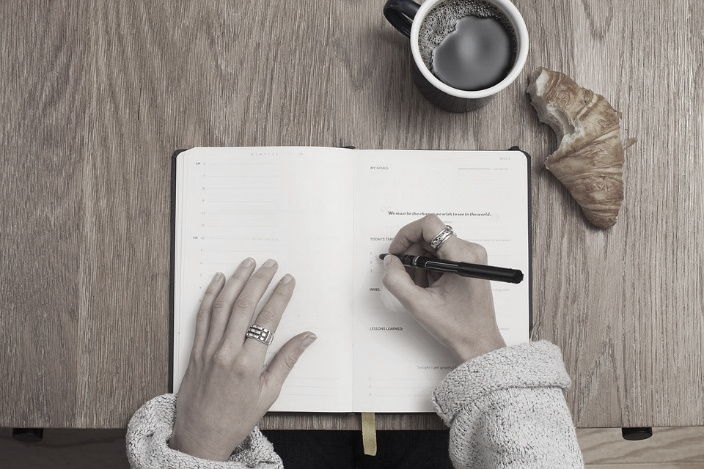 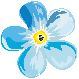 PREFACE
All graphic lines and their corresponding materials in this template can be freely edited, color modification and replaced. For more instructions and works, please read the user manual at the bottom of the template.Vientiane demo, give you the best display.
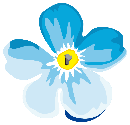 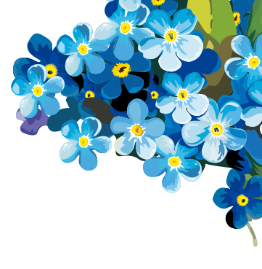 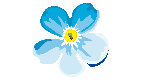 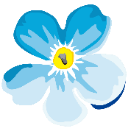 01. Title bar
Your title
。
Your title
Your title
。
。
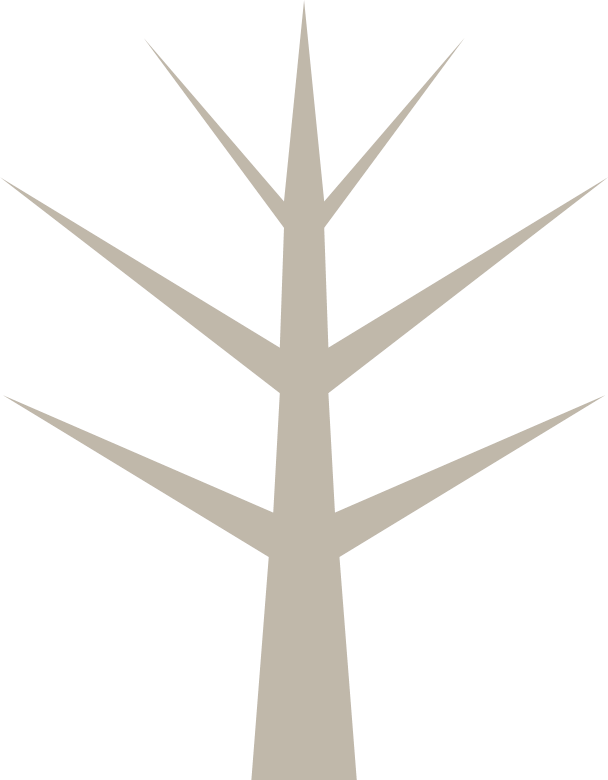 Your title
Your title
。
。
Your title
Your title
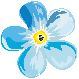 。
。
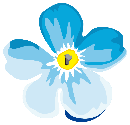 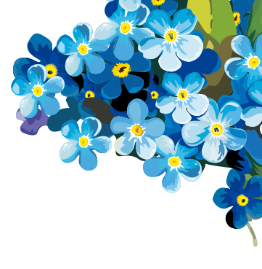 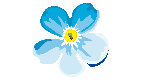 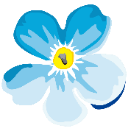 01. Title bar
Your title
Your title
Your title
Your title
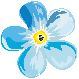 Demo, give you the best display.
Demo, give you the best display.
Demo, give you the best display.
Demo, give you the best display.
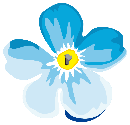 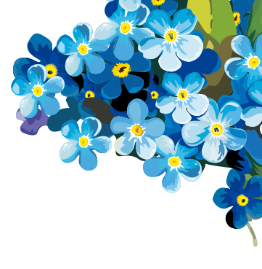 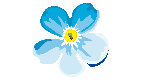 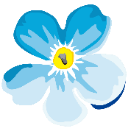 01. Title bar
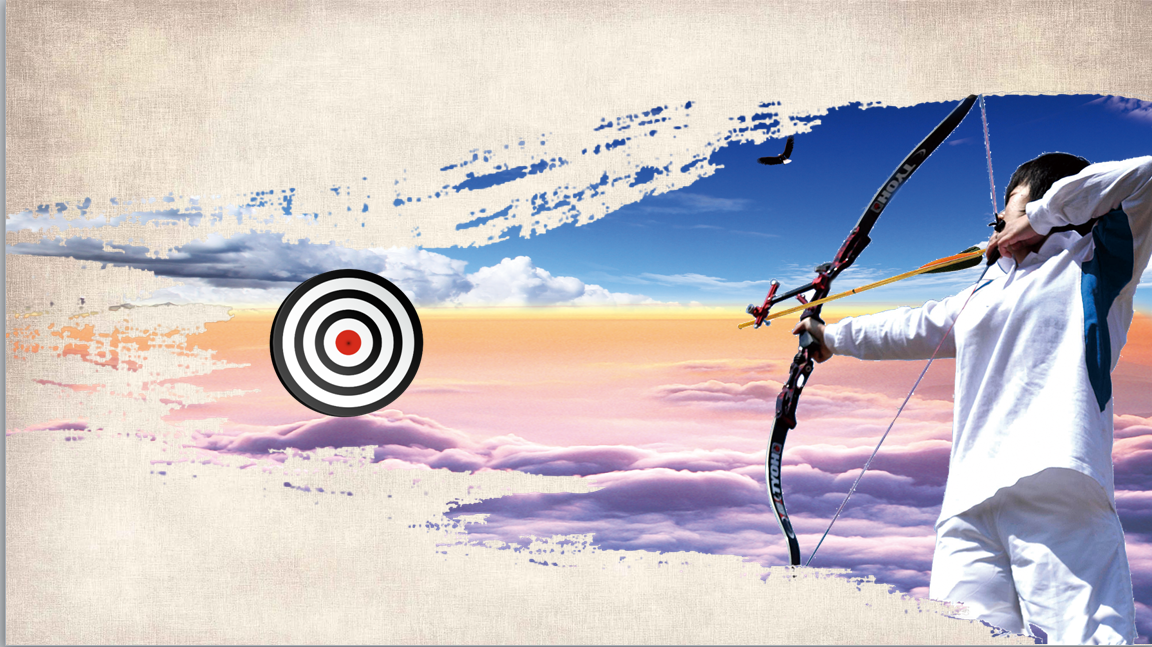 Click Edit Title
Click here to edit what you want, it is recommended that you display the use of Microsoft Ya Black font, this template all the graphic lines and their corresponding materials can be freely edited, color modification, replaced.Demo, give you the best display.
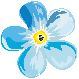 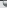 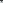 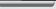 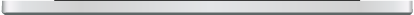 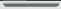 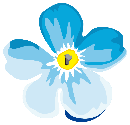 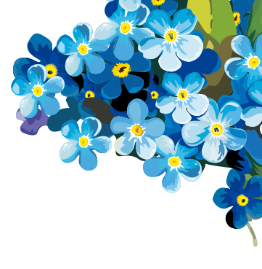 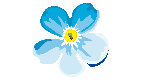 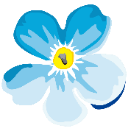 01. Title bar
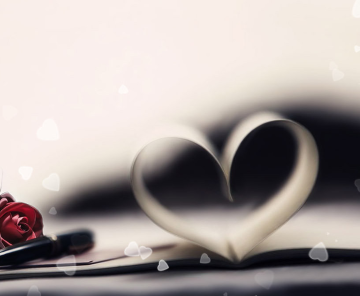 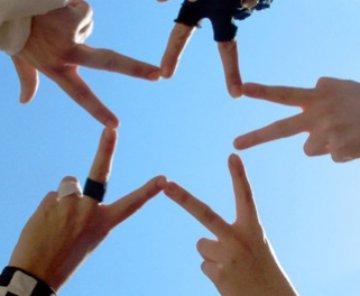 Click here to edit the content and freely stretch the text box size according to your needs
Click here to edit the content and freely stretch the text box size according to your needs
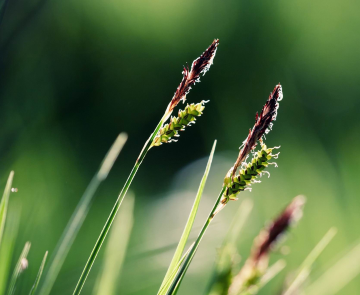 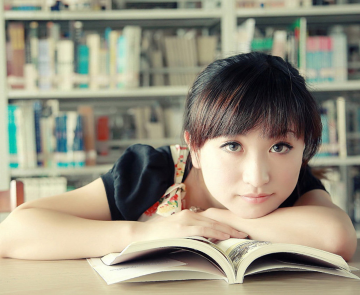 Click here to edit the content and freely stretch the text box size according to your needs
Click here to edit the content and freely stretch the text box size according to your needs
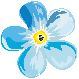 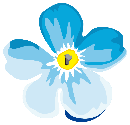 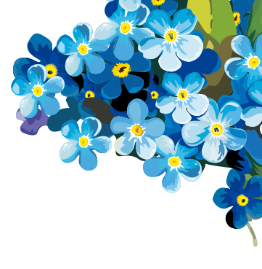 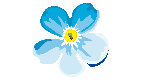 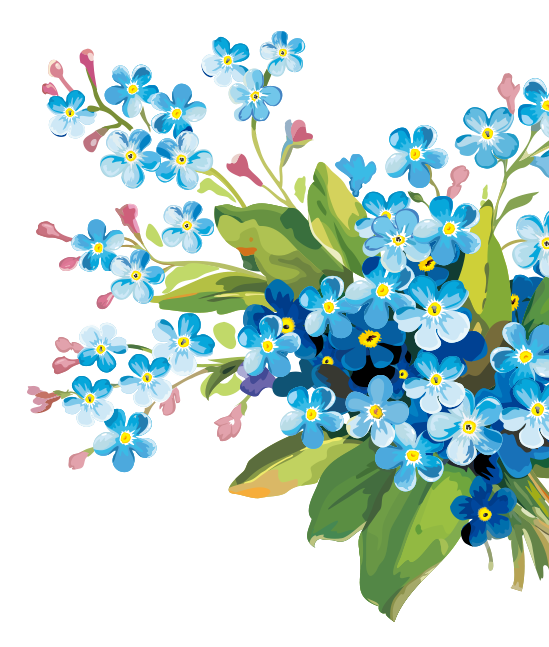 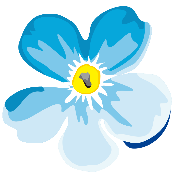 02Title bar
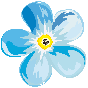 Add up your title/add up anything WhatsApp/your-up your title or add up anything
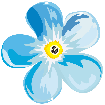 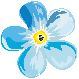 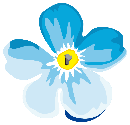 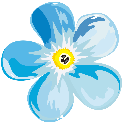 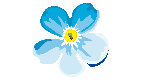 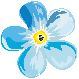 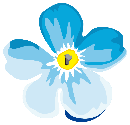 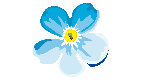 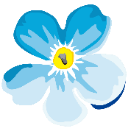 02. Title bar
Your title
Demo, give you the best display.
Your title
Demo, give you the best display.
Your title
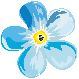 Demo, give you the best display.
Your title
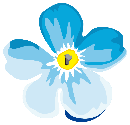 Demo, give you the best display.
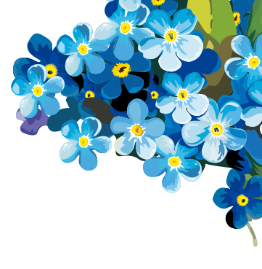 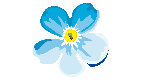 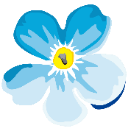 02. Title bar
Click Add Title
Click Add Title
Click Add Title
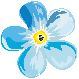 Title numbers, etc., can be changed by clicking and re-entering, and the font, font size, color, line spacing, and so on can be modified in the "Start" panel at the top.
Title numbers, etc., can be changed by clicking and re-entering, and the font, font size, color, line spacing, and so on can be modified in the "Start" panel at the top.
Title numbers, etc., can be changed by clicking and re-entering, and the font, font size, color, line spacing, and so on can be modified in the "Start" panel at the top.
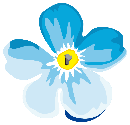 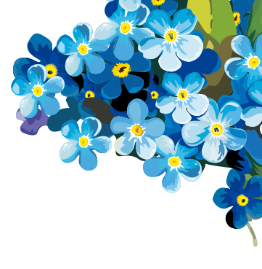 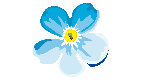 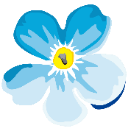 02. Title bar
Keywords

Keywords

Keywords

Keywords
Click Add keyword
Click here to edit the content and freely stretch the text box size according to your needs.
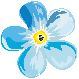 Click Add keyword
Title numbers, etc., can be changed by clicking and re-entering, and the font, font size, color, line spacing, and so on can be modified in the "Start" panel at the top.
Click here to edit the content and freely stretch the text box size according to your needs.
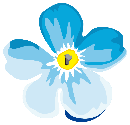 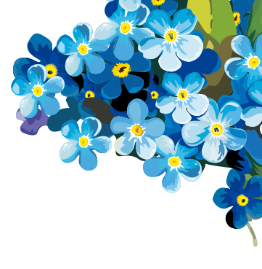 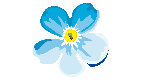 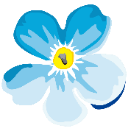 02. Title bar
Vientiane Demo
ADD YOUR TITLR HERE
All graphic lines and their corresponding materials in this template can be freely edited, color modification and replaced.Demo, give you the best display.
All graphic lines and their corresponding materials in this template can be freely edited, color modification and replaced. For more instructions and works, please read the user manual at the bottom of the template.Demo, give you the best display.
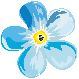 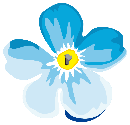 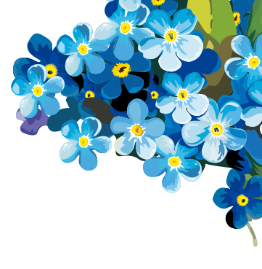 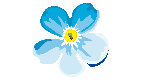 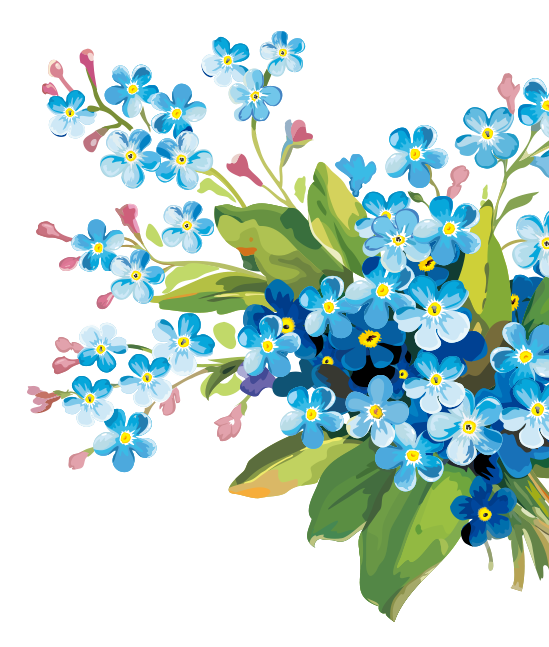 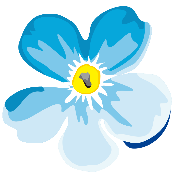 03Title bar
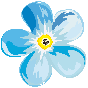 Add up your title/add up anything WhatsApp/your-up your title or add up anything
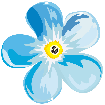 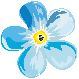 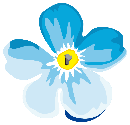 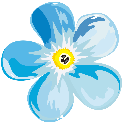 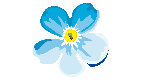 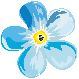 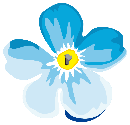 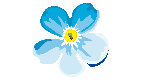 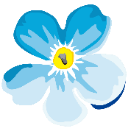 03. Title bar
XX%
XX%
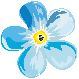 Your title
Your title
Demo, give you the best display.
Demo, give you the best display.
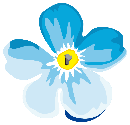 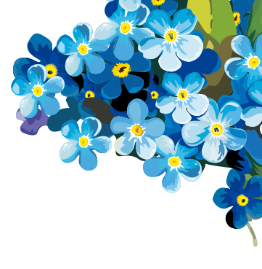 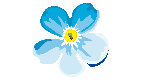 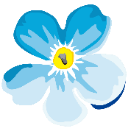 03. Title bar
300%
Demo, give you the best display.
150%
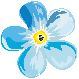 Demo, give you the best display.
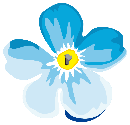 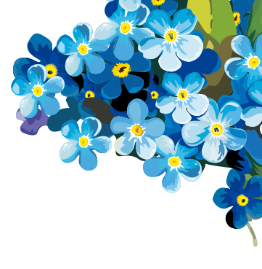 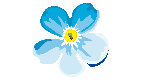 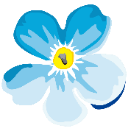 03. Title bar
Your title
Step
01
Demo, give you the best display.
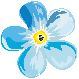 Your title
Step
02
Step
03
Your title
Demo, give you the best display.
Demo, give you the best display.
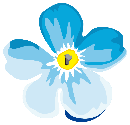 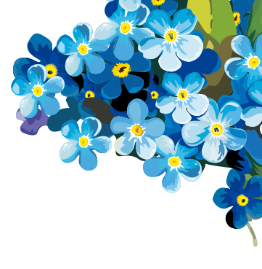 *
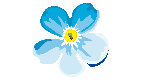 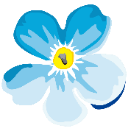 04. Title bar
Click Edit Title
Click here to edit the content
Click Edit Title
Click here to edit the content
Click Edit Title
Click here to edit the content
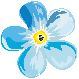 Click Edit Title
Click here to edit the content
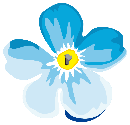 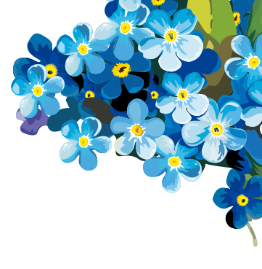 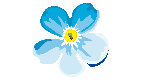 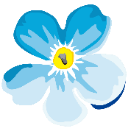 03. Title bar
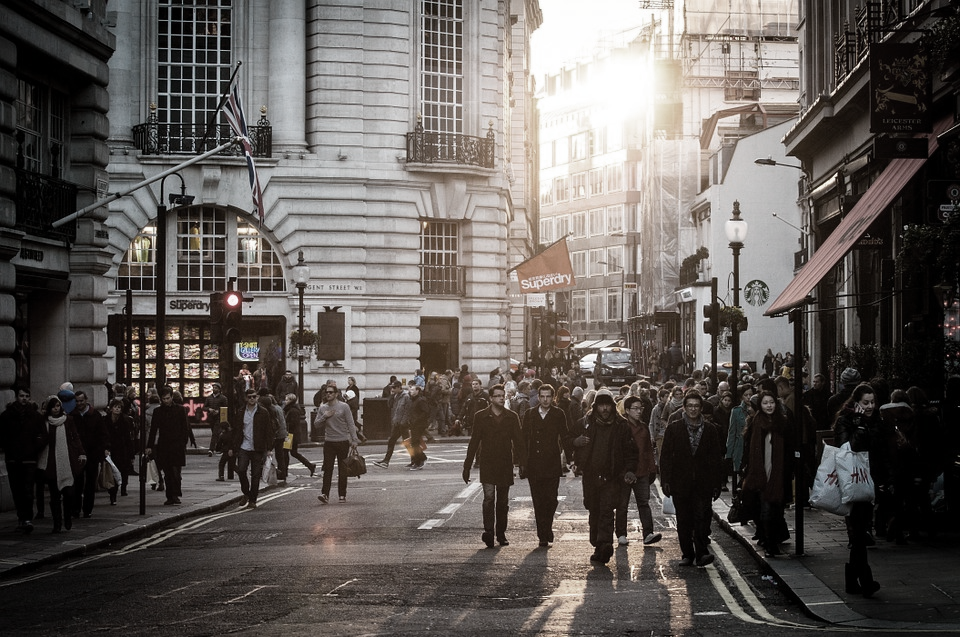 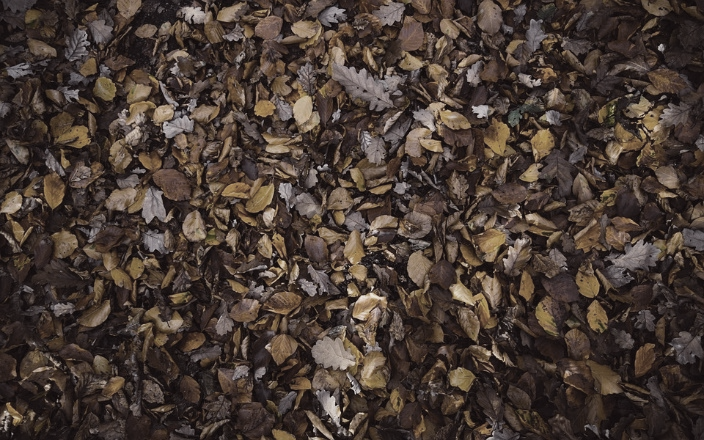 SUBTITLE
Your title
SUBTITLE
SUBTITLE
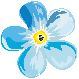 Demo, give you the best display.
Your title
Your title
Demo, give you the best display.
Demo, give you the best display.
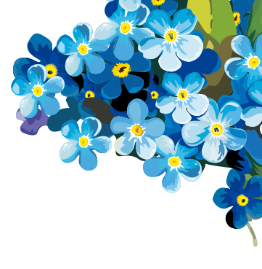 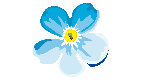 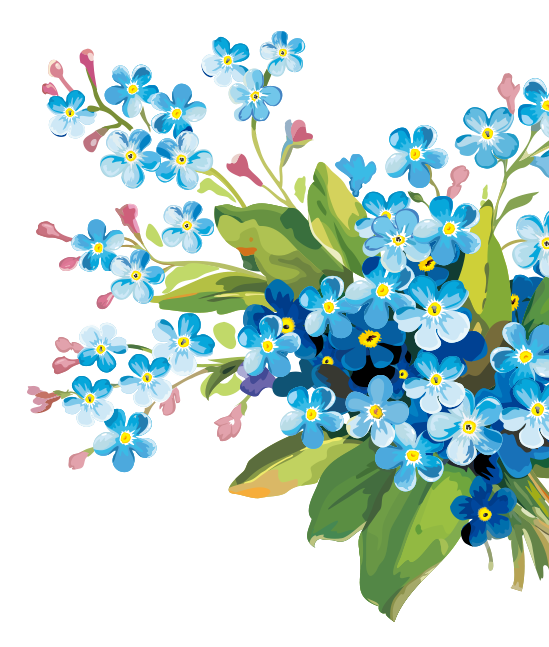 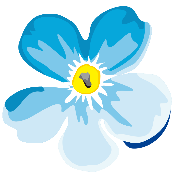 04Title bar
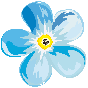 Add up your title/add up anything WhatsApp/your-up your title or add up anything
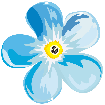 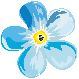 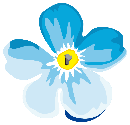 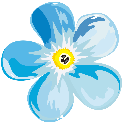 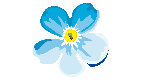 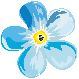 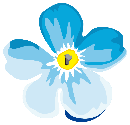 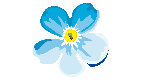 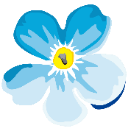 04. Title bar
Your title
Demo, give you the best display.
Your title
Your title
Demo, give you the best display.
Demo, give you the best display.
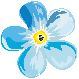 Your title
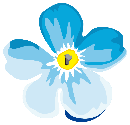 Demo, give you the best display.
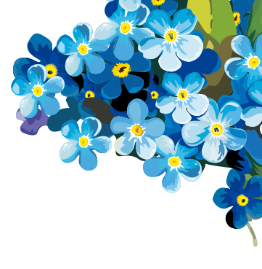 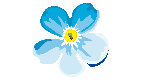 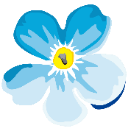 03. Title bar
Your title
Your title
Your title
Demo, give you the best display.
Demo, give you the best display.
Demo, give you the best display.
Your title
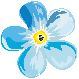 Demo, give you the best display.
Your title
Demo, give you the best display.
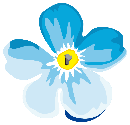 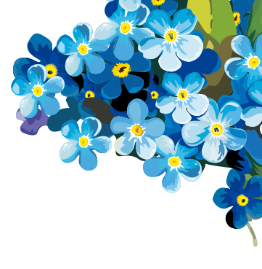 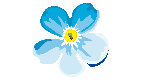 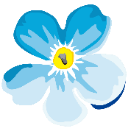 04. Title bar
2
4
Keywords
1
3
Keywords
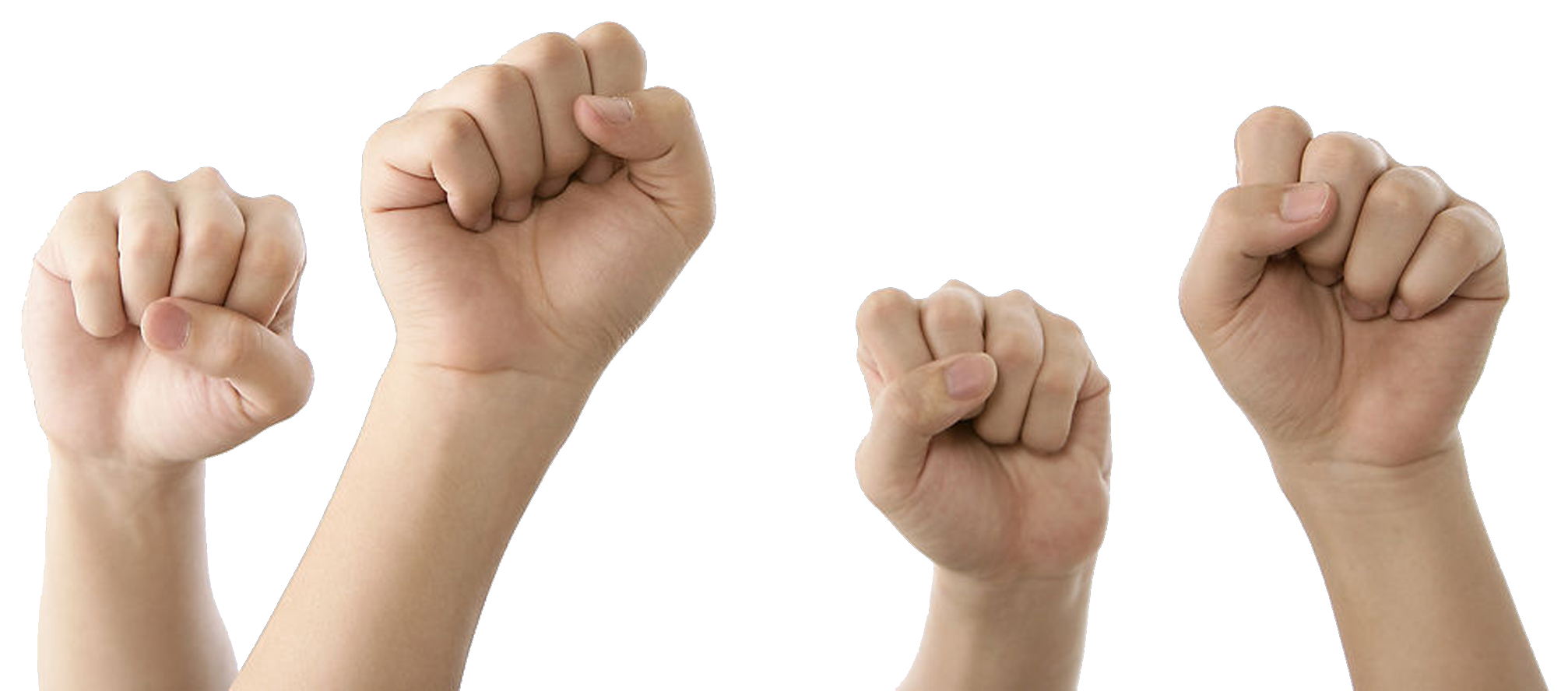 Keywords
Keywords
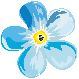 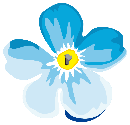 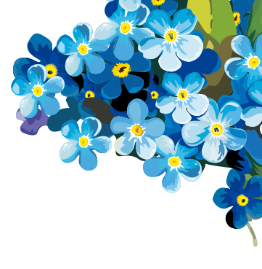 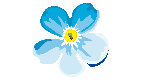 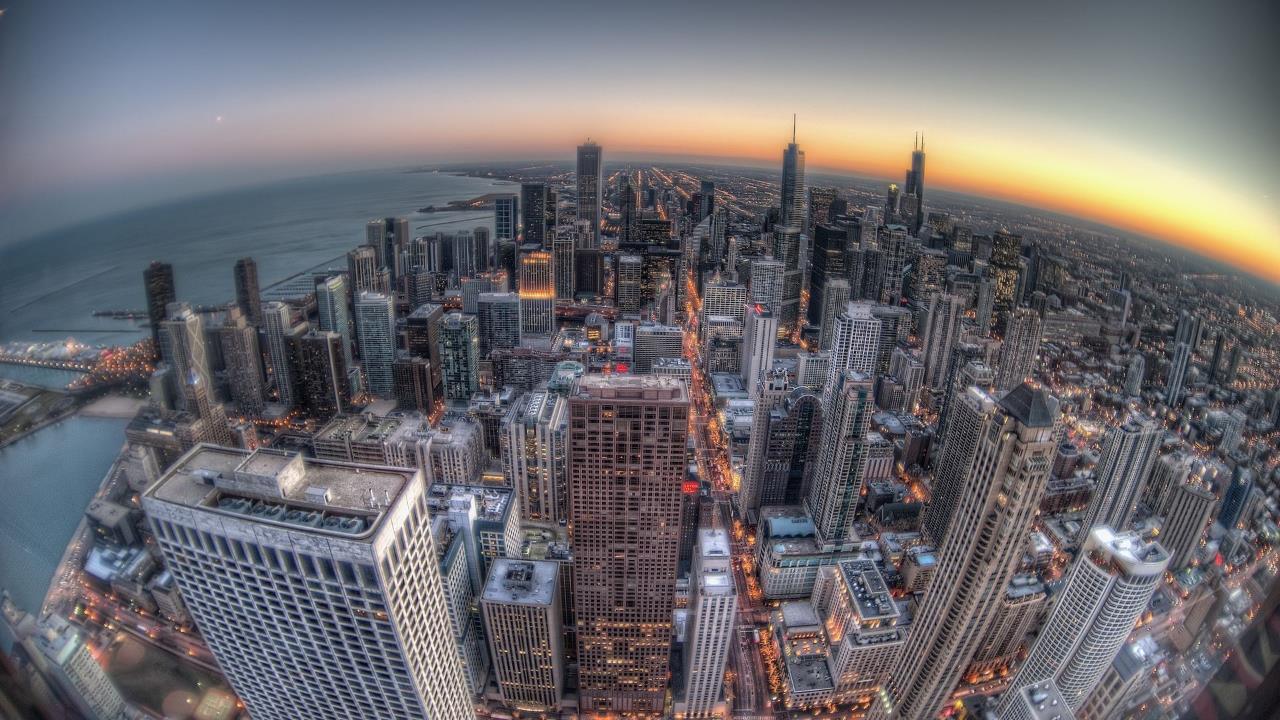 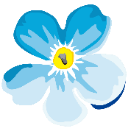 04. Title bar
Your title
Your title
Click here to add a title Click here to add a title Click here to add a title
Click here to add a title Click here to add a title Click here to add a title
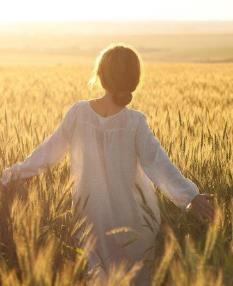 Your title
Your title
Click here to add a title Click here to add a title Click here to add a title
Click here to add a title Click here to add a title Click here to add a title
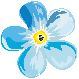 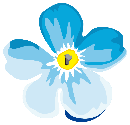 Click here to edit what you want, it is recommended that you display the use of Microsoft Ya Black font, this template all the graphic lines and their corresponding materials can be freely edited, color modification, replaced.Demo, give you the best display.
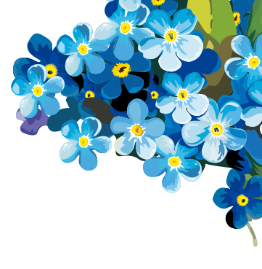 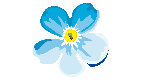 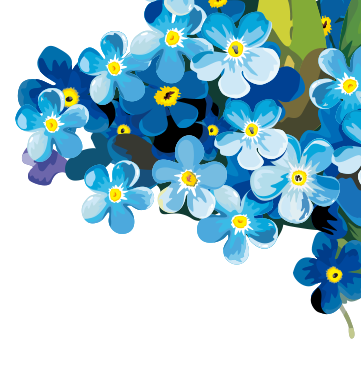 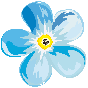 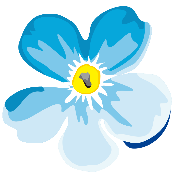 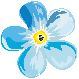 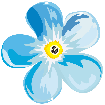 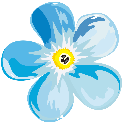 Thank you for your listening
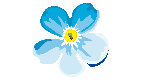 。
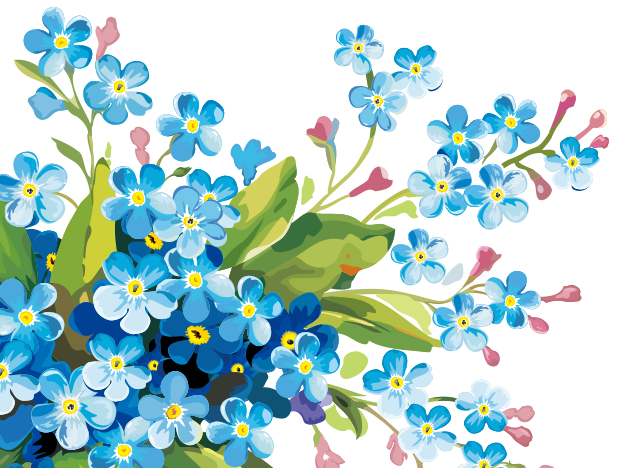 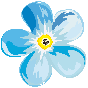 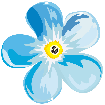 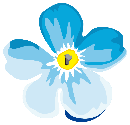 Gift icons
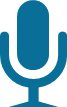 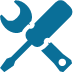 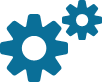 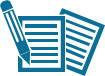 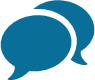 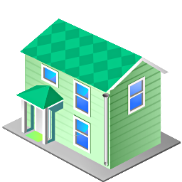 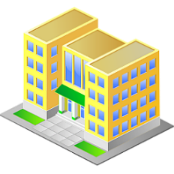 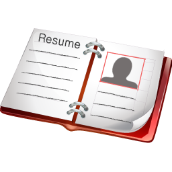 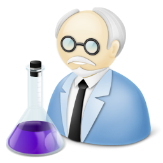 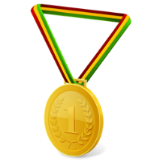 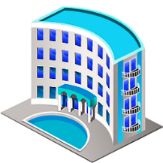 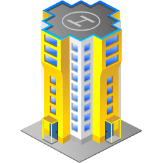 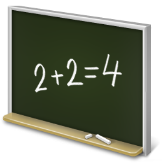 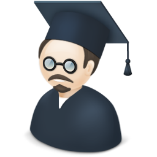 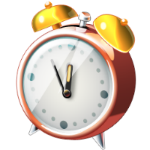 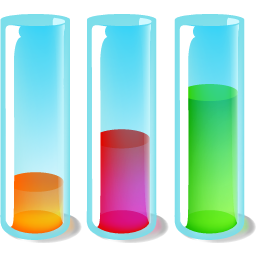 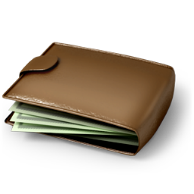 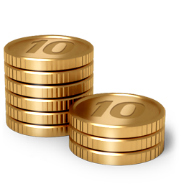 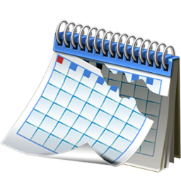 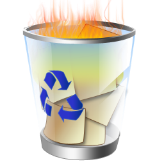 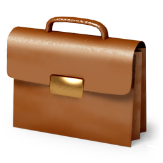 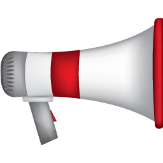 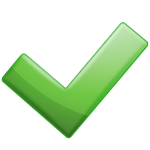 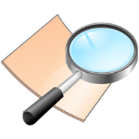 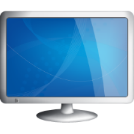 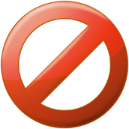 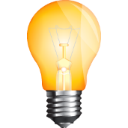 Gift icons